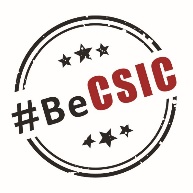 El Departamento de Postgrado y Especialización
Carmen Simón
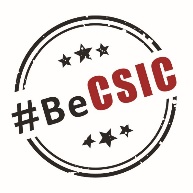 Departamento de Postgrado y Especialización
Docencia y Formación
Programa
JAE Intro
Convocatorias Predoctorales
Atracción y retención del talento
Formación y desarrollo de investigadores jóvenes
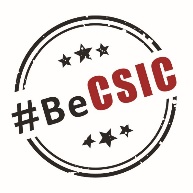 Programa JAE Intro
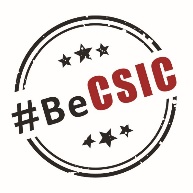 Programa JAE Intro
* Abierta todo el año
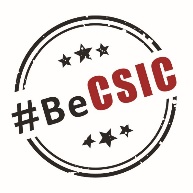 Comunicación JAE Intro
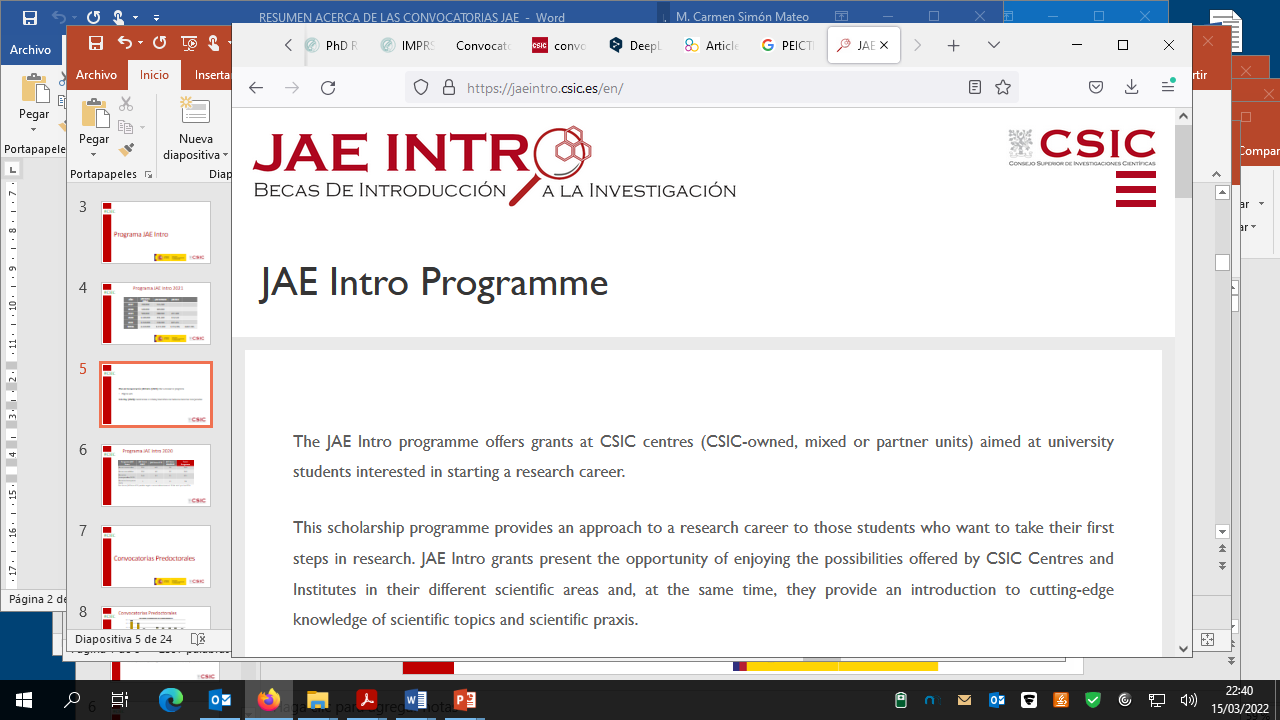 Página web: https://jaeintro.csic.es/en/ (ES/EN)

Convocatoria en español y en inglés

Vídeos/tutoriales informativos

Campañas en redes sociales
Info Day (desde 2020): Celebramos un infoday telemático con todos los becarios incorporados
DIRECCIONES ICU COMO REPRESENTANTES LEGALES EN EL CSIC
Las direcciones de los ICU pueden actuar como representantes legales (RL) según se recoge en la Resolución de 21 de enero de 2021 de la Presidencia del CSIC, por la que se delegan competencias.
CONVOCATORIAS DEL PROGRAMA JAE Intro

Las direcciones de los ICU intervienen en varios trámites dentro de las tres modalidades: ORGC, ICU y SOMdM. Firman las comunicaciones de inicio, informes finales, prórrogas, renuncias, etc. En función de la modalidad, los trámites son distintos, más en la modalidad ICU, pues firman las fichas descriptivas, los certificados de financiación, las resoluciones y los acuerdos de incorporación, entre otros documentos.
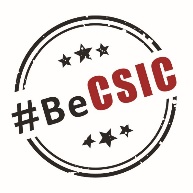 Convocatorias Predoctorales
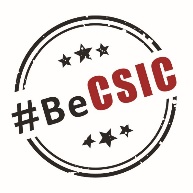 Convocatorias Predoctorales
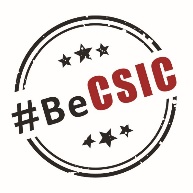 Bienvenida al CSIC
- Welcome Pack para doctorandos FPI, PFU, CCAA y para los supervisores (desde 2019)
- Info day para doctorandos FPI, FPU recién incorporados (desde 2021)
DIRECCIONES ICU COMO REPRESENTANTES LEGALES EN EL CSIC
Las direcciones de los ICU pueden actuar como representantes legales (RL) según se recoge en la Resolución de 21 de enero de 2021 de la Presidencia del CSIC, por la que se delegan competencias.

CONVOCATORIAS DE AYUDAS PREDOCTORALES

En las convocatorias de ayudas predoctorales que no supongan compromiso de gasto para la ORGC. Suelen ser convocatorias autonómicas, de fundaciones o de la bolsa de empleo del CSIC (art. 3.1.6. Resolución de Delegación de Competencias)
En las convocatorias predoctorales en las que la ORGC asume compromiso de gasto, según las resoluciones anuales por las que se aprueban los presupuestos de funcionamiento, la DTO y las normas y criterios de actuación económica, siempre que haya una delegación de firma en las direcciones de los ICU.
      En dichas resoluciones se enumeran las convocatorias predoctorales en las que la ORGC asume un porcentaje de financiación. Es el caso de las ayudas FPU y las ayudas predoctorales de la AEI (antiguas FPI). En estas convocatorias el representante legal es VICYT y SEGE, pero VICYT tiene delegación de firma en las Direcciones de los ICU para:
	
Ayudas predoctorales de la AEI:
Hasta la convocatoria 2020, la firma y presentación de la justificación de la ejecución cuya solicitud haya sido realizada por esta Vicepresidencia, junto a los diferentes trámites que entre la solicitud y la justificación resulten precisos, de las ayudas mencionadas en el punto 2 de esta resolución. 
Ayudas FPU:	
La firma en las actas de aceptación de las ayudas seleccionadas para el CSIC en la resolución provisional de candidaturas seleccionadas para la concesión de ayudas
El V.ºB.º en los formularios de compromiso por parte de las personas que dirigirán las tesis
 En la gestión de estancias breves: Autorización del centro de adscripción para la realización de estancias breves y el certificado de reincorporación.
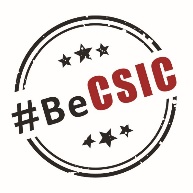 Atracción y Retención del talento
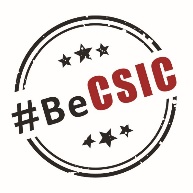 Difusión de Convocatorias Predoctorales
- Difusión de Expresiones de interés para atraer solicitantes FPI
Para la convocatoria FPI de 2020 se dio a los investigadores la posibilidad de difundir sus proyectos de investigación en la web y en redes sociales para atraer candidatos. 
En total recibimos y difundimos 119 proyectos
- Difusión de Expresiones de interés para atraer solicitantes FPU
Para la convocatoria FPU de 2020 se dio a los investigadores la posibilidad de difundir sus proyectos de investigación en la web y en redes sociales para atraer candidatos. 
En total recibimos y difundimos 403 proyectos
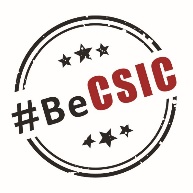 Oportunidades para la carrera investigadora
Base de Datos de Expresiones de Interés (BDEI)
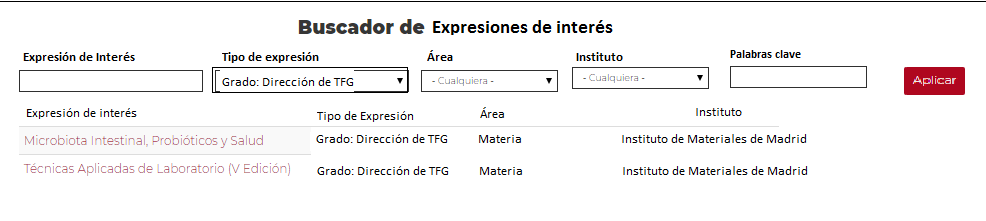 https://www.csic.es/es/formacion-y-empleo/oportunidades-para-la-carrera-investigadora
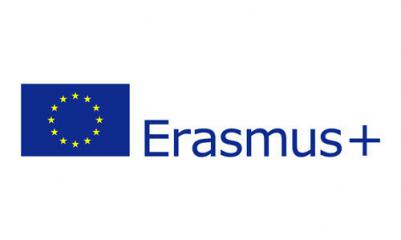 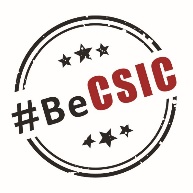 Programa Erasmus+
Para favorecer la incorporación de estudiantes de otros países se ha puesto en marcha un procedimiento de difusión de oportunidades de prácticas en grupos del CSIC a través de la plataforma https://erasmusintern.org/.
Desde el lanzamiento de la iniciativa, en 9 meses hemos ofertado un total de 101 expresiones de interés para acoger estudiantes de Erasmus en diferentes Institutos, Centros y Unidades del CSIC con un promedio de 8 meses de duración aproximada. Paralelamente, contabilizamos un total de 1.200 solicitudes por parte de estudiantes internacionales
Direcciones como RL CONVOCATORIAS ERASMUS+ INTERNSHIP

Para formalizar la incorporación hay que firmar un Learning Agreement (LA) donde se concretan definitivamente las fechas y las condiciones. El LA se firma por las direcciones de los ICU.
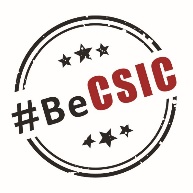 Participación en Foros de Empleo de universidades
Dar a conocer el CSIC entre los estudiantes universitarios

Visibilizar la carrera investigadora, las oportunidades profesionales y las posibilidades de formación (TFG, TFM, doctorado, Másteres CSIC-UIMP).
Objetivo: Junto con VORI y los Delegados Institucionales se ha establecido un plan para participar en Foros de Empleo de universidades para difundir la oferta formativa del CSIC.
¡Necesitamos vuestra colaboración y participación!
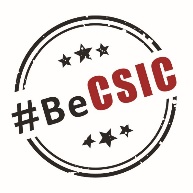 Red de Doctorandos del CSIC
Apoyo y soporte a la constitución de la Red de Doctorandos del CSIC
La Red de Doctorand@s como indica el nombre es una ‘RED’ creada con el fin de formar una comunidad unida que conecte, ayude y apoye al conjunto de doctorandos/as adscritos a cualquier centro del Consejo Superior de Investigaciones Científicas.

La RED nace en 2019 de la mano de un pequeño grupo de doctorandos que se conocieron en las I Jornadas de Doctorandos del CSIC. Aunque pertenecen a distintos centros de investigación y diferentes ramas del conocimiento, todos comparten inquietudes similares.
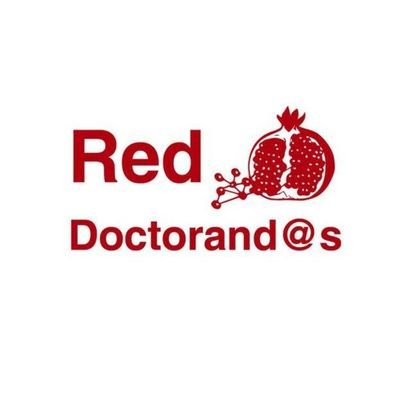 ¡Necesitamos vuestra colaboración y participación!
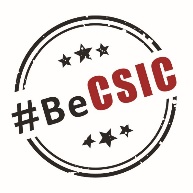 Formación y desarrollo del talento
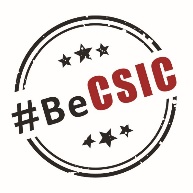 Jornadas de formación para doctorandos
2021
17 noviembre. “How to write a Scientific Article”. Miguel Vicente
-269 inscripciones /Asistieron 161
05 mayo. “Workshop Ethics and Integrity in Research“. Lluís Montoliu
-165 inscripciones /Asistieron 94
2022
15 marzo. “Workshop Ethics and Integrity in Research. Lluís Montoliu,
- 96 inscripciones.
Desde DPE se difunden y se emiten certificados de participación
¡Necesitamos vuestra colaboración y participación!
III Jornada para doctorandos del CSIC
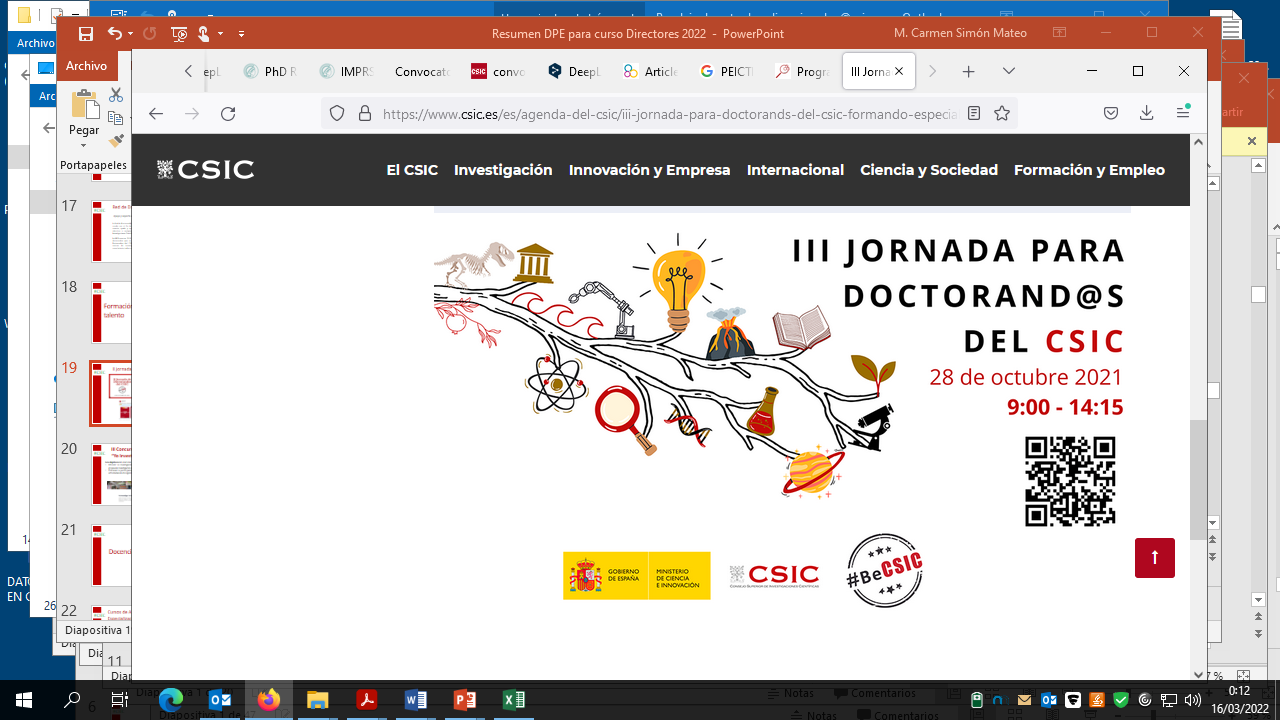 Alta participación
Miles de visualizaciones
Valoración media > 8,3 sobre 10
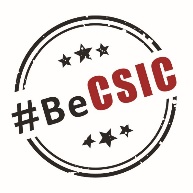 III Concurso de divulgación “Yo Investigo. Yo Soy CSIC”
Los objetivos del concurso 

Difundir la investigación que se realiza en los grupos de investigación del CSIC 
Promover la participación de los doctorandos en actividades de divulgación científica
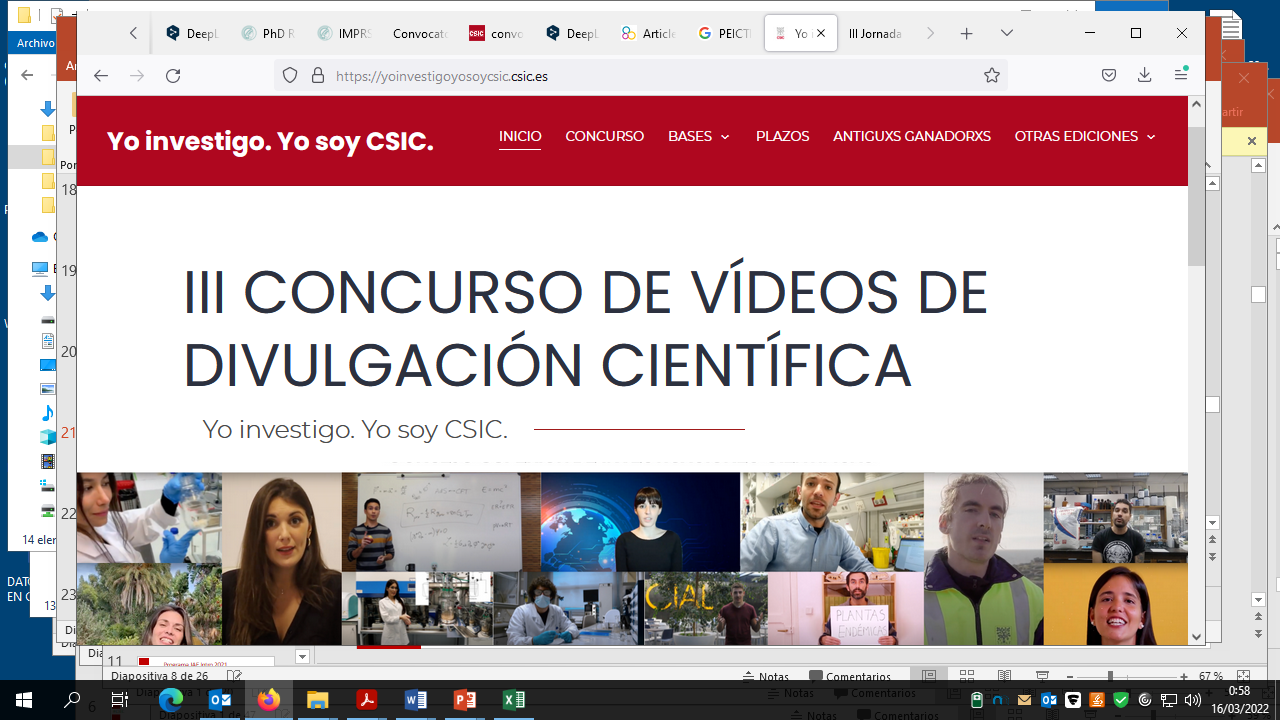 Premios
Estancias en grupos de investigación internacionales
Asistencia a Cursos y Congresos
https://yoinvestigoyosoycsic.csic.es
I Edición del programa de “mentoring” del CSIC
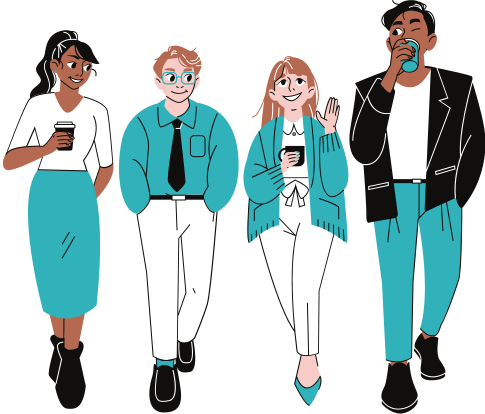 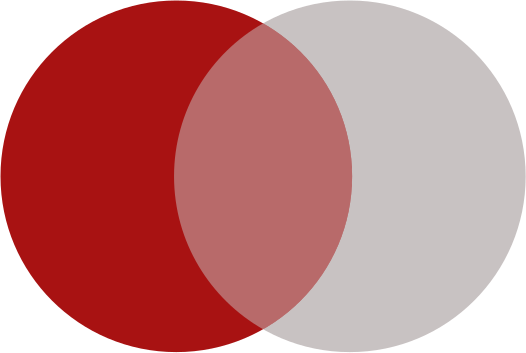 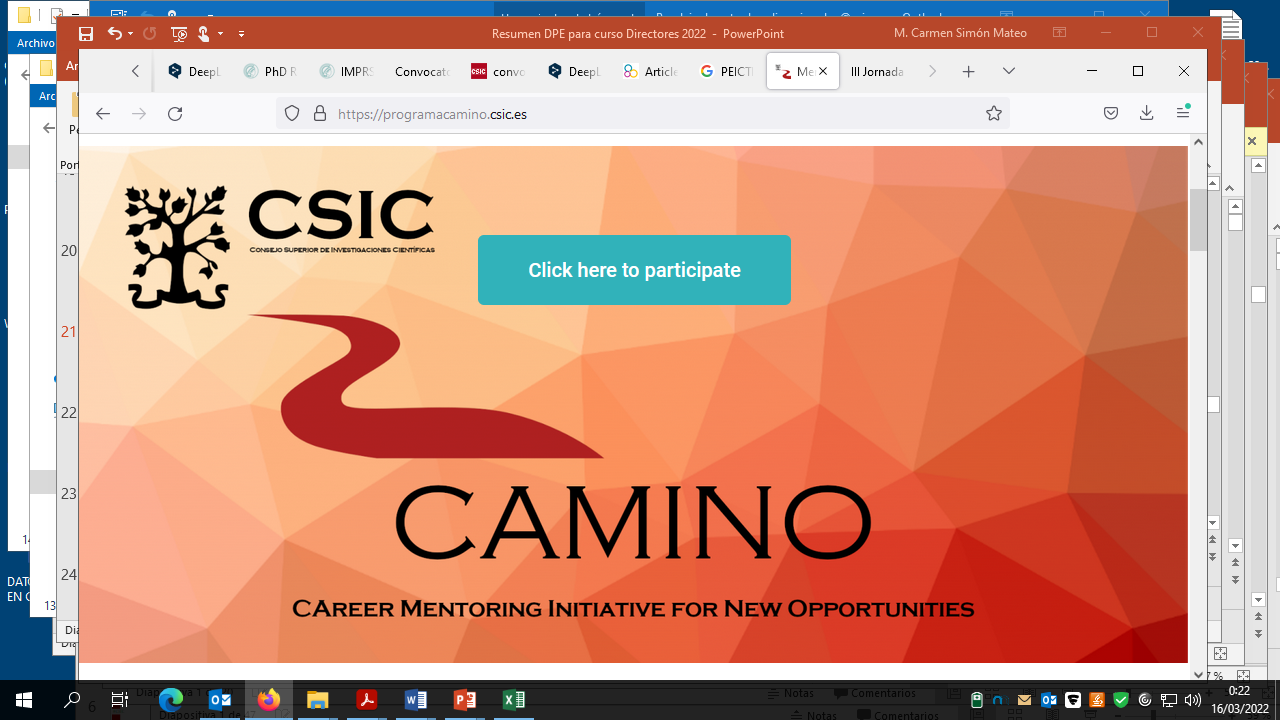 https://programacamino.csic.es/
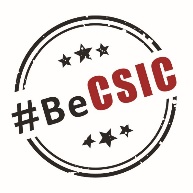 Docencia
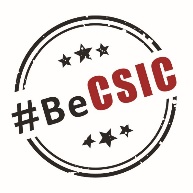 Cursos de Alta Especialización del CSIC
En 2020 se ofertaron 35 cursos de especialización, de los cuales 7 fueron cancelados,  Los cursos realizados supusieron 1263 horas de docencia. Un total de 307 estudiantes asistieron a los cursos de especialización.
La situación de pandemia COVID19 supuso la cancelación de 7 cursos, lo que queda reflejada en el descenso en el número de cursos (-12) y en número de estudiantes que han sido formados (-158)
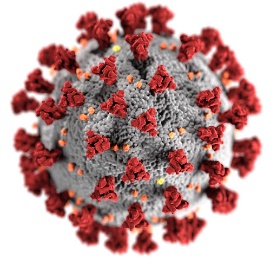 Mejora 2020: Creación de una lista de suscripción voluntaria para mantenerse informado de los cursos del CSIC, +300 suscritos en 4 meses
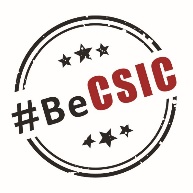 Alianza CSIC-UIMP
I. Másteres
II. Programa de Doctorado de Ciencia y Tecnología CSIC
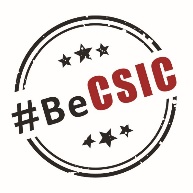 Dirección como RL en docencia
DOCENCIA

Cursos de Especialización:
La aplicación donde se registran las propuestas de cursos de especialización requiere el VºBº de la Dirección del ICU para que sea aprobada. La aplicación es accesible desde la Intranet del CSIC: https://intranet.csic.es/group/i2‐intranet‐corporativa/cursos‐de‐postgrado. 

Solicitud de docencia:
Se debe solicitar antes de impartir la docencia y cada vez que se vaya a realizar  una  nueva actividad  docente, aunque  se  siga impartiendo la misma asignatura en varias  ediciones del mismo máster.  
La solicitud de VºBº para impartir docencia es un documento al que se accede a través del  siguiente enlace:   https://intranet.csic.es/group/i2‐intranet‐corporativa/solicitud‐docencia    
El documento debe ir firmado electrónicamente, por el Solicitante, el Responsable  del Programa y la dirección del ICU

Prácticas y trabajos fin de estudios en grado (TFG) y máster (TFM):
Para llevar a cabo las prácticas, TFG y TFM hay que firmar los anexos de los convenios, por parte del responsable de la universidad y por la dirección del ICU. Gerencia da de alta en GEP.
HRS4R en el CSIC
Plan de acción para la implementación del sello
2021-2023
58 acciones a desarrollar por el CSIC
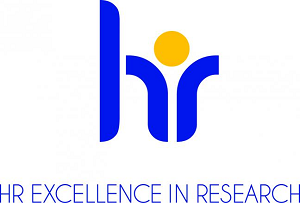 Participación del DPE: 16 acciones
Analysis and Design Working Group
Novedades para 2022
Sello HRS4R
Atracción y Formación del talento
Comunicación
Base de datos de
Expresiones de interés
BDEI
Feria de 
Empleo
Career 
Tracking
Plan Comunicación JAE Intro
Plan Comunicación CSIC-UIMP
Programa 
Buddy
Premio Mejor Supervisor
Premio Mejor Tesis Doctoral
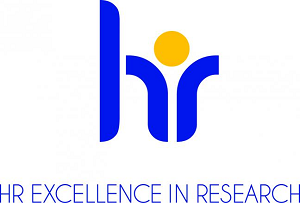 Y más…
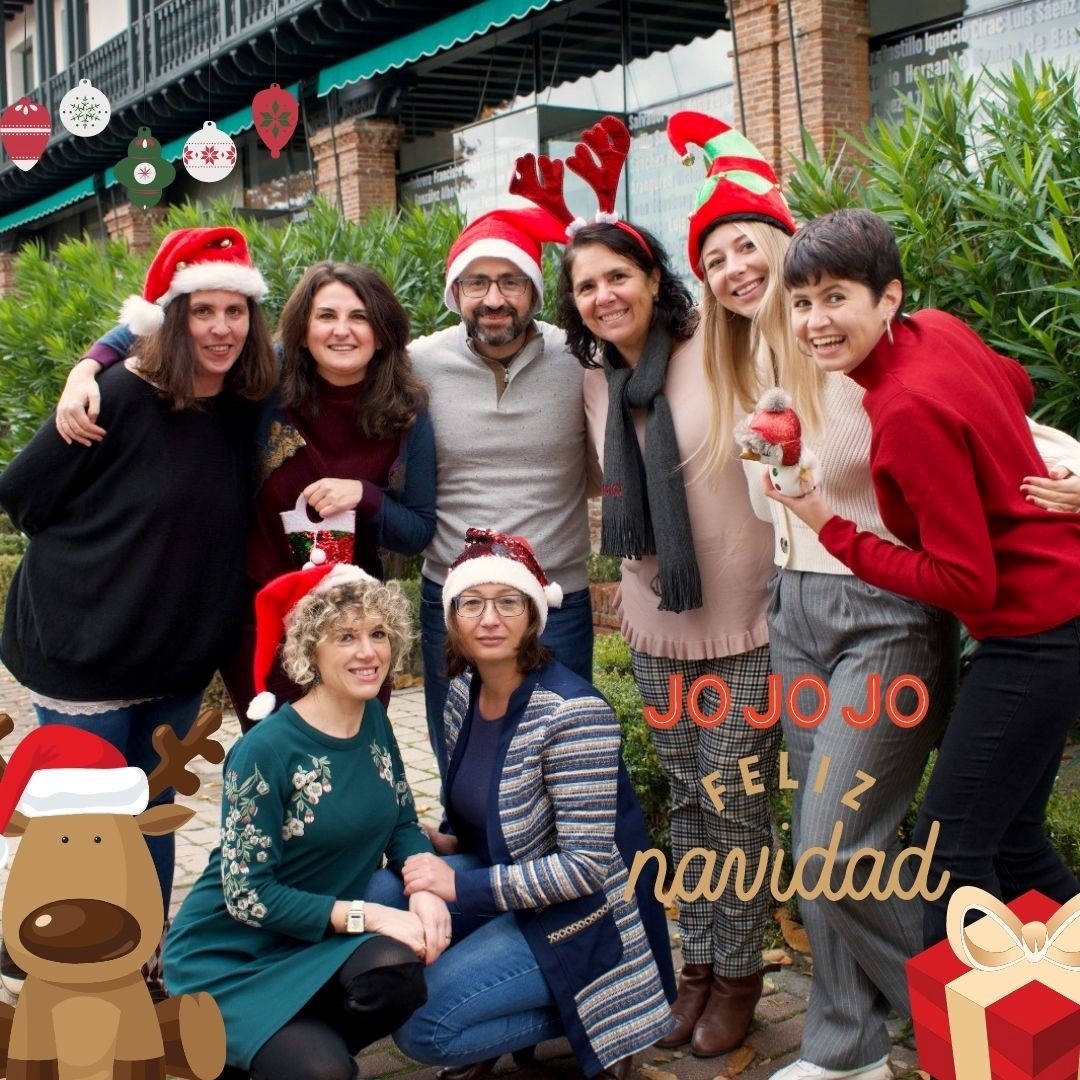 Agne Vaitekunaite
Carlos G. Aparicio
M. Carmen Artuñedo
Lucía Linares
Sandra del Río
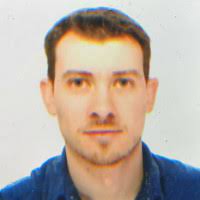 Alberto Bascones
Mónica Elías
Carol Piris
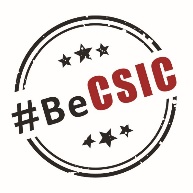 Renovación de los convenios con universidades